СОВРЕМЕННЫЕ ПОДХОДЫ К НРАВСТВЕННО – ПАТРИОТИЧЕСКОМУ 
ВОСПИТАНИЮ 
СТАРШИХ ДОШКОЛЬНИКОВ ЧЕРЕЗ ПОЗНАВАТЕЛЬНОЕ РАЗВИТИЕ.
Подготовила:Маннанова А.Р.
воспитатель высш.кв.кат.
«Любовь к родному краю, родной 
культуре, родной речи начинается 
с малого – любви к своей семье, к 
своему жилищу, к своему детскому 
саду. Постепенно расширяясь, эта 
любовь переходит в любовь к 
родной стране, к ее истории,
 прошлому и настоящему, ко всему 
человечеству»

Д.С Лихачев
ЦЕЛЬ:
Воспитание гражданина и патриота своей страны, 
формирование нравственных ценностей.
1. Воспитание у ребенка любви и привязанности к своей семье, дому, детскому саду, улице, городу.
2. Формирование бережного отношения к природе и всему живому; воспитание уважения к труду.
3. Развитие интереса к русским традициям и промыслам.
4.  Формирование элементарных знаний о правах человека.
 5.  Расширение представлений о городах России
знакомство детей с символами государства (герб, флаг, гимн);
 6.  Развитие чувства ответственности и гордости за достижения страны.
 7.  Формирование толерантности, чувства уважения к другим народам, их традициям.
ЗАДАЧИ
Данные задачи решаются во всех видах детской деятельности: на занятиях, в играх, в труде, в быту так как воспитывают в ребенке не только патриотические чувства, но и формируют его взаимоотношения со взрослыми и сверстниками.
СИСТЕМА  И 
ПОСЛЕДОВАТЕЛЬНОСТЬ 
РАБОТЫ
СЕМЬЯ
ДЕТСКИЙ САД
РОДНАЯ УЛИЦА,
РАЙОН
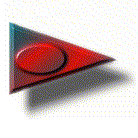 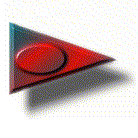 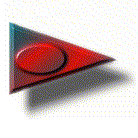 ПРАВА И ОБЯЗАННОСТИ
СТРАНА , 
ЕЕ СТОЛИЦА, СИМВОЛИКА
РОДНОЙ ГОРОД
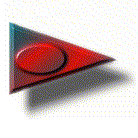 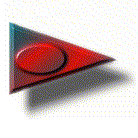 вперед
Родная семья.
Мир ребёнка начинается с семьи.
В беседах дети рассказывают о своей семье, семейных историях, традициях.
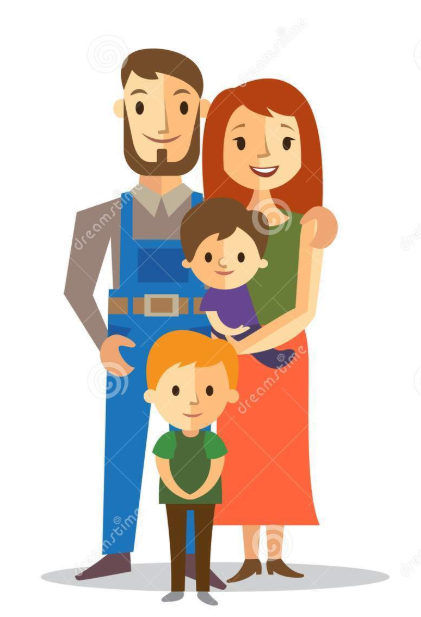 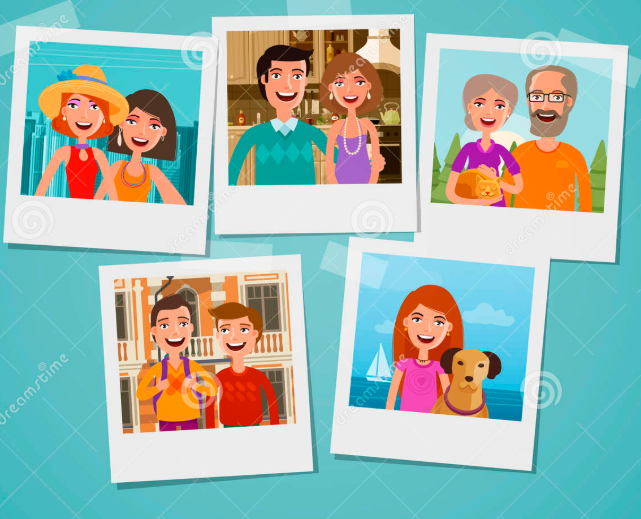 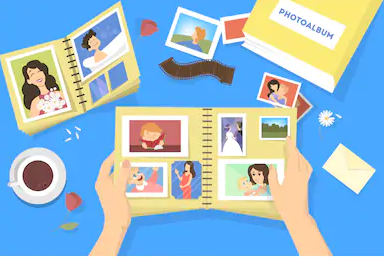 назад
Детский сад.
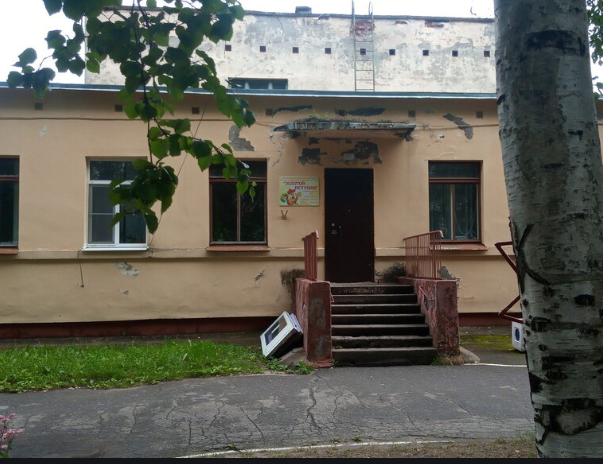 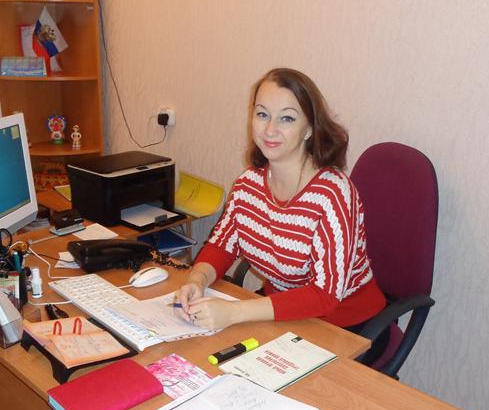 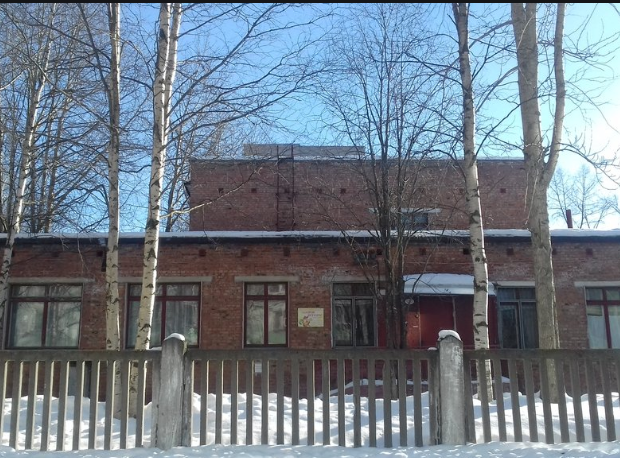 назад
Родная улица, район.
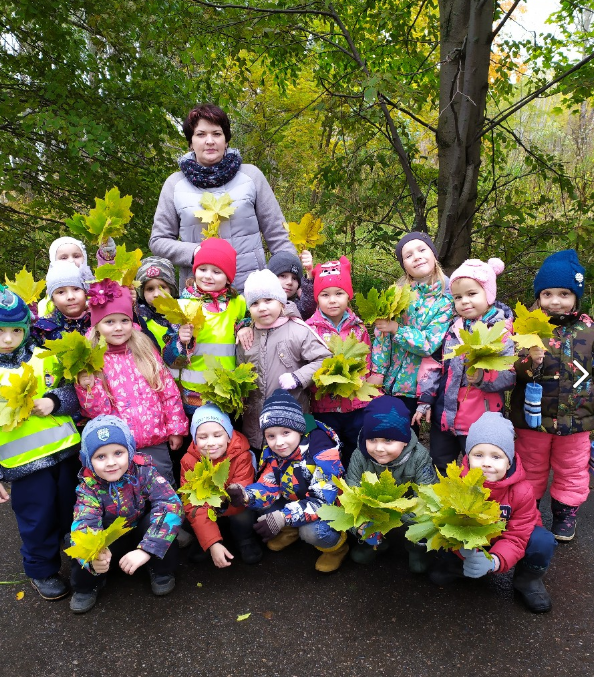 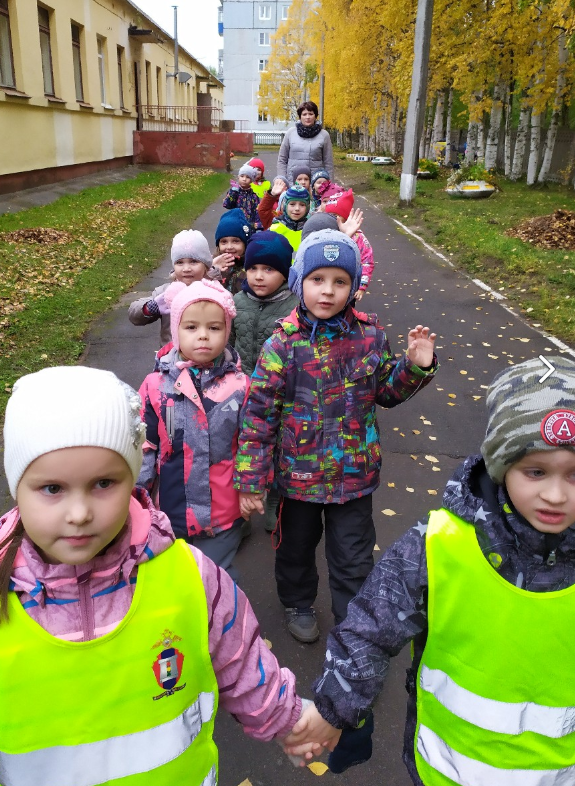 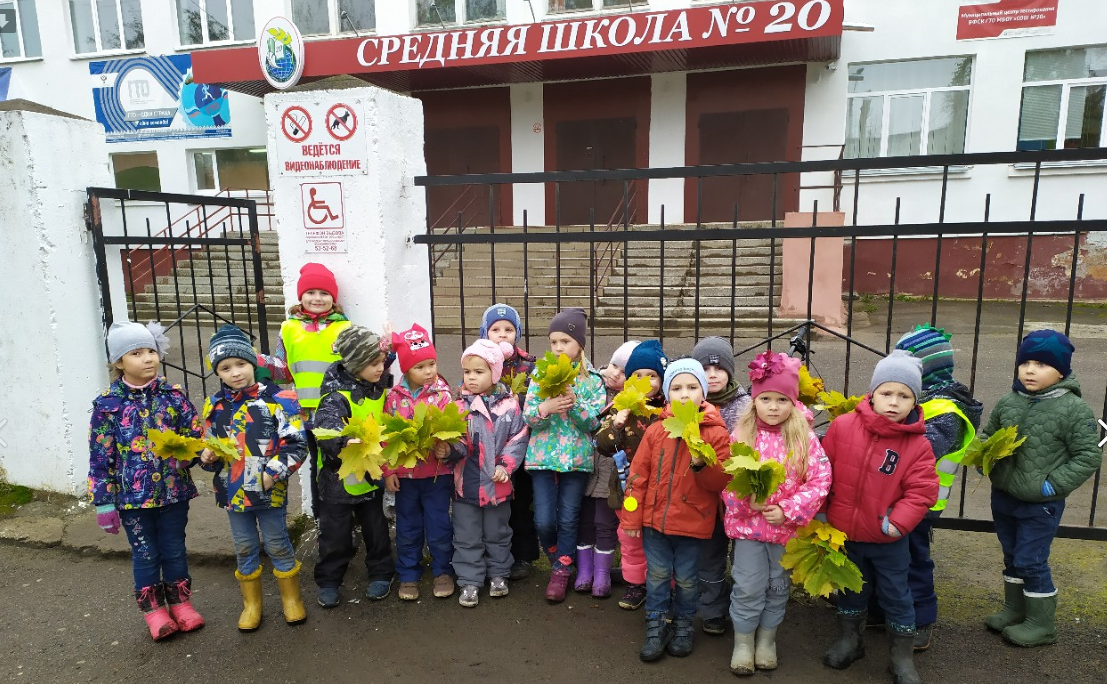 назад
Родной город.
Родина начинается с любви к своему городу.
История города – это живая история.
Северодвинск-город на море.
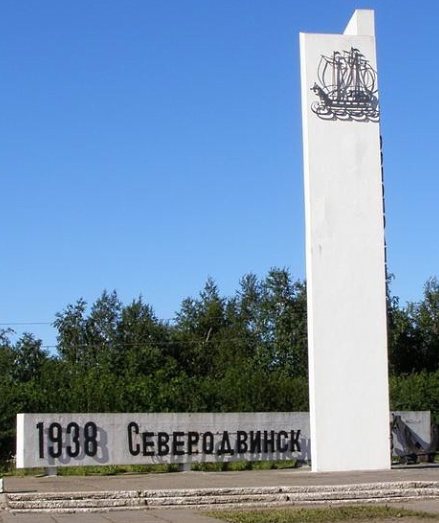 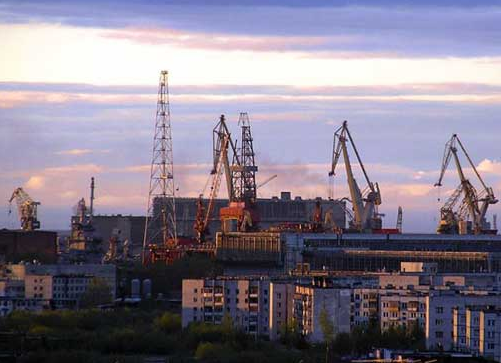 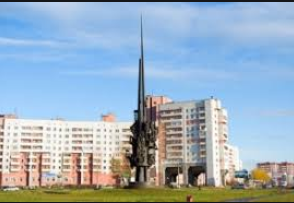 назад
Родная страна.
Знакомя детей с родной страной, мы расширяем представления о значении государственных символах России.
Воспитываем уважительное отношение гербу, флагу, гимну Российской Федерации.
Знакомим детей со столицей нашей Родины – Москвой и другими городами России.
назад
Права и обязанности.
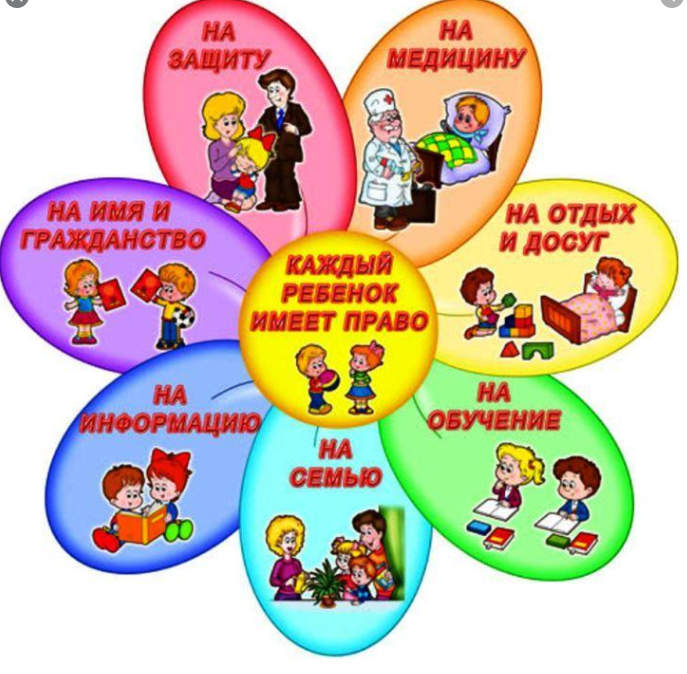 назад
Условия реализации
создание предметно-развивающей среды (уголок русской культуры, символика государства и др.)
опора на личный опыт, ближайшее окружение (от любви к дому -до любви к Родине и т.д.);
эмоциональная окрашенность, воздействие на чувства ребенка;
взаимодействие трех компонентов: интеллектуального, чувственно- эмоционального и действенно-практического (узнавать-созерцать-созидать);
организация творческой деятельности как средства выражения чувств и эмоций ( изо, драматизация, концерты и выступления перед публикой и др.);
сотрудничество с семьей
Составление рассказов на тему: «Моя семья», «Кем бы я хотел быть», «Хорошо у нас в саду»,
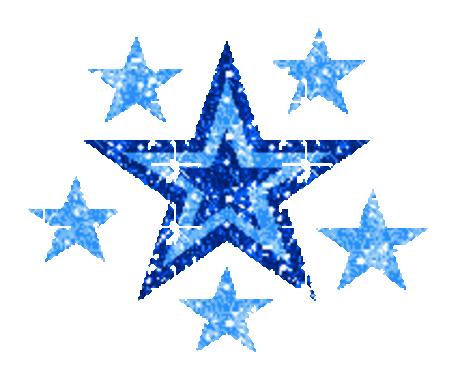 «Каким я хочу быть», «Где бы я хотел побывать»,
 «Город , в котором я живу»,«Я хочу, чтоб мой город стал…».
Набор дидактических игр: "Военная техника", "Найди флаг России", "Защитники России" и т.д
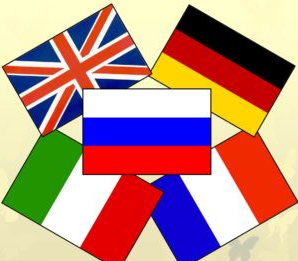 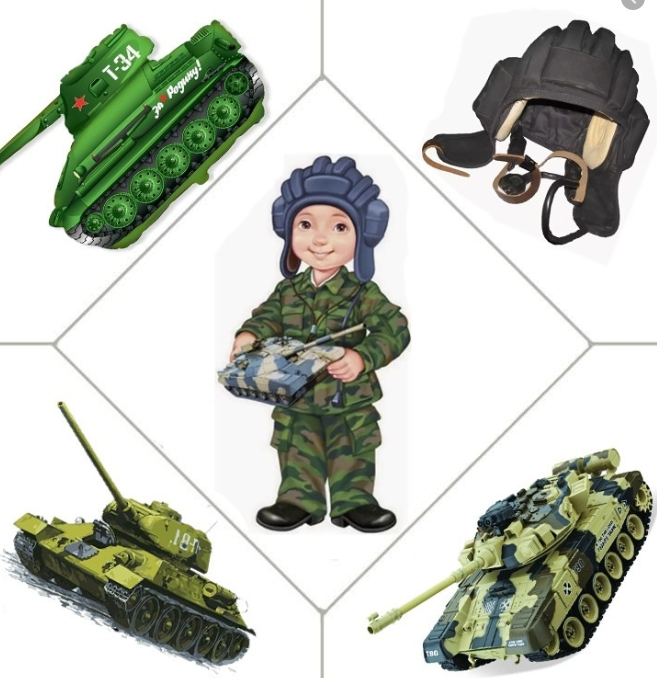 Работа с глобусом , с картой России
Рассматривание альбомов « Мой город Северодвинск» «Родная природа»
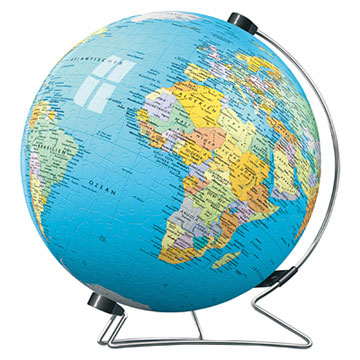 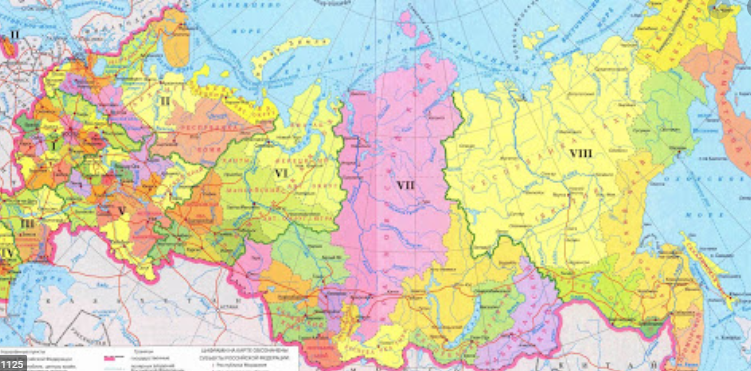 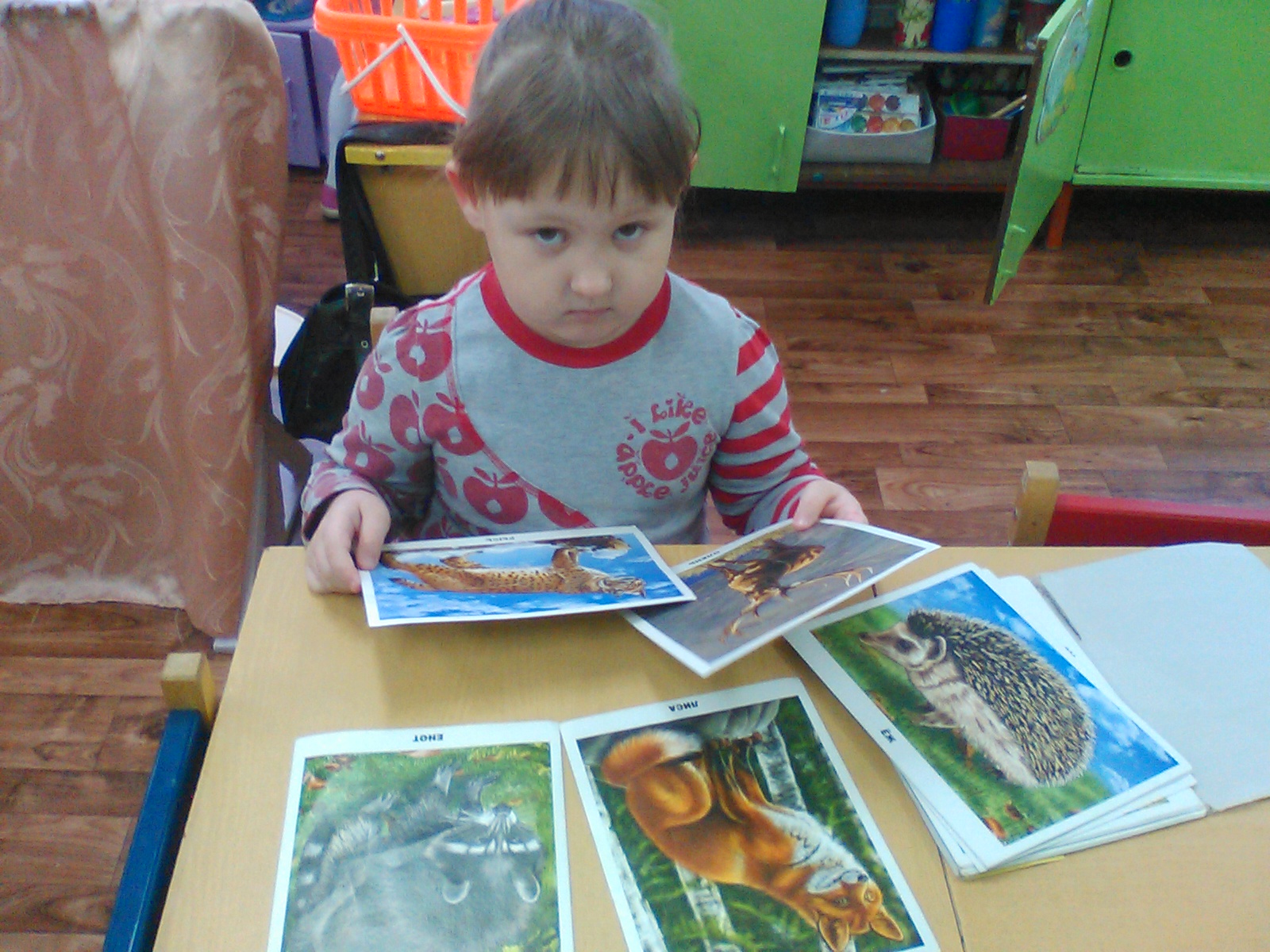 Тематические беседы: «Красная книга», «Удивительный космос», «Береги планету эту, ведь другой такой же нет» и др.
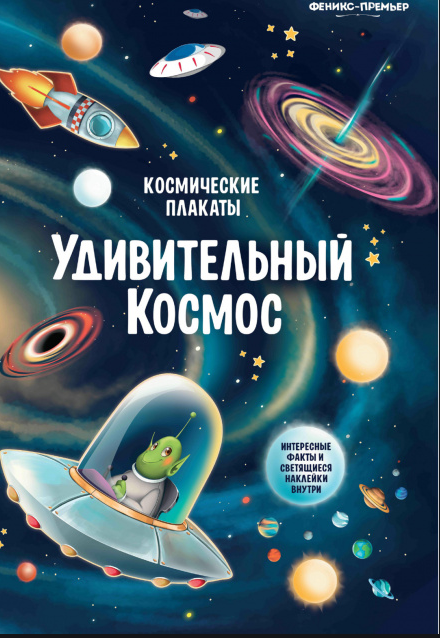 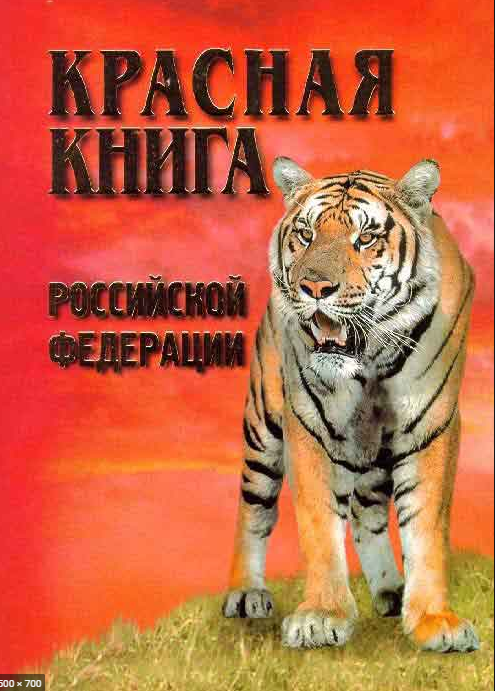 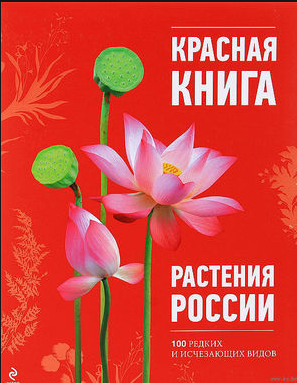 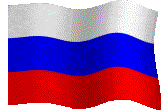 Оформление патриотического уголка
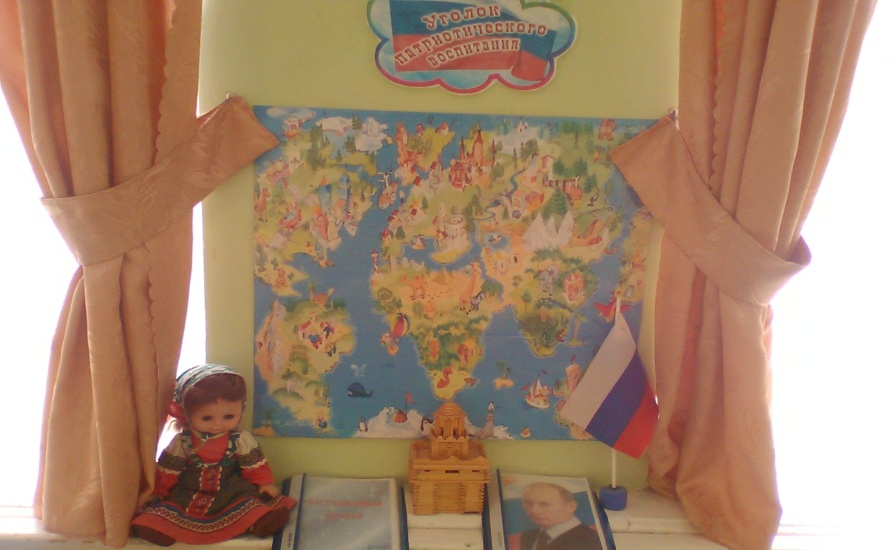 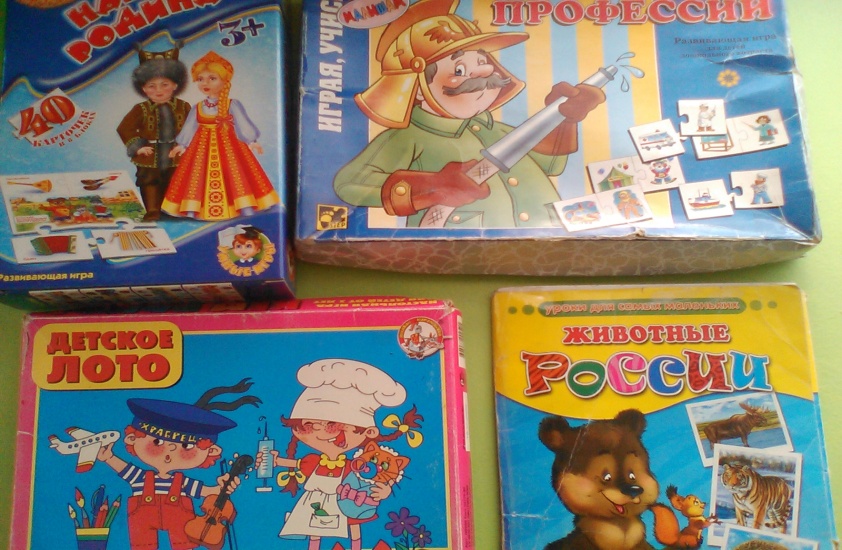 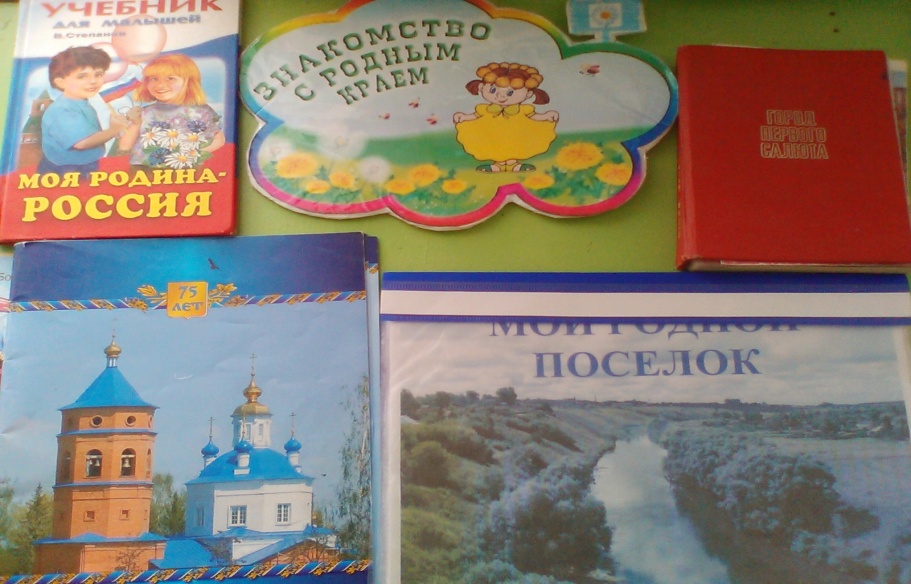 Спасибо 
за внимание!